Connected 4 Health
Psicoterapia - Caso di studio 1
Numero di progetto: 2021-1-RO01- KA220-HED-38B739A3
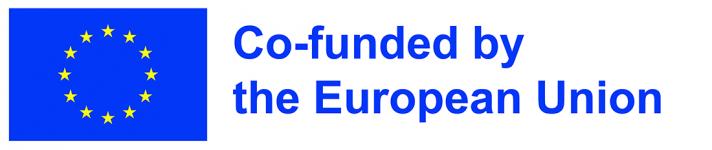 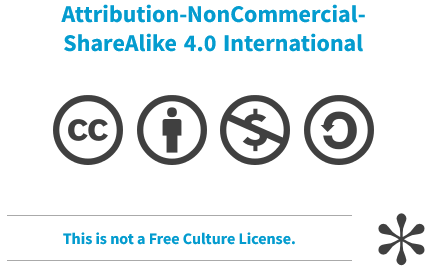 Il sostegno della Commissione europea alla realizzazione di questa presentazione non costituisce un'approvazione dei contenuti, che riflettono esclusivamente il punto di vista degli autori, e la Commissione non può essere ritenuta responsabile per l'uso che può essere fatto delle informazioni in essa contenute.
2
Psicoterapia - Caso di studio 1
Ecco la storia di Maria, che si è recentemente sottoposta a un trattamento per un disturbo alimentare. Leggete il testo nella diapositiva successiva e poi rispondete alle domande della diapositiva seguente.
3
Psicoterapia - Caso di studio 1
Maria ha 16 anni. Vive con i genitori e ha due fratelli maggiori (23 e 25 anni), entrambi attivi giocatori di hockey su ghiaccio. Fino a tre anni fa era una ragazza sana e attiva. All'età di 5 anni ha iniziato a frequentare corsi di preparazione atletica e successivamente ha iniziato a nuotare e a correre. A 13 anni è entrata a far parte di una squadra di aerobica e presto ha raggiunto il livello agonistico. Aveva una routine di allenamento molto rigida e trascorreva 3-4 ore al giorno in palestra, con diverse sessioni di allenamento al di fuori del suo normale programma. Era molto determinata e lei e la sua squadra hanno avuto molto successo, vincendo diverse gare e campionati nazionali. All'età di 16 anni, poco prima di una gara importante, ebbe un collasso e fu portata in ospedale. I medici dissero ai genitori che Maria era gravemente malata da molto tempo. La notizia fu una sorpresa...
4
Psicoterapia - Caso di studio 1
Cosa pensi sia successo a Maria?
Come mai una ragazza sportiva e di successo ha un collasso e deve essere ricoverata in ospedale?
Perché pensi che i genitori siano rimasti sorpresi?

Leggiamo ora cosa è successo nell'arco di tre anni.
5
Psicoterapia - Caso di studio 1
Da quando Maria è entrata a far parte della squadra di aerobica, si è trovata in mezzo a ragazze più grandi che avevano già fatto esperienza e non vedeva l'ora di recuperare. La sua determinazione al successo era strettamente legata al suo aspetto fisico, alle sue prestazioni e al suo peso. Gradualmente ha iniziato a prestare maggiore attenzione a ciò che mangiava, al suo peso, a quante calorie consumava. Passo dopo passo, ha aggiunto la corsa al mattino presto o alla sera tardi. Andava in palestra direttamente da scuola. Passava i fine settimana con la sua squadra ad allenarsi per le prestazioni. A volte era stanca e irritabile, ma pensava che fosse colpa dei cambiamenti ormonali. Le mestruazioni erano irregolari, ma lei le attribuiva al duro allenamento. Aveva ridotto l'assunzione di cibo al minimo indispensabile per non indebolire le sue prestazioni. Beveva caffè solo nei giorni precedenti le gare.
6
Psicoterapia - Caso di studio 1
Dopo il collasso, l'esame ha evidenziato gravi problemi fisici. Nonostante fosse in forma e abbastanza muscolosa, i suoi risultati di laboratorio erano ben al di fuori della norma. La valutazione psichiatrica ha rivelato che la sua mente si concentrava sulle prestazioni e sull'aspetto: aveva paura di ingrassare, pensava che l'esercizio fisico l'avrebbe mantenuta in forma e di bell'aspetto, in modo da poter rimanere con la squadra. Credeva di avere il controllo totale del suo corpo. Ogni caloria in più doveva essere compensata con l'esercizio fisico. In una squadra femminile di aerobica, tutto deve essere perfetto e lei si sforzava di fare esattamente questo. I successi ottenuti erano la conferma che stava facendo la cosa giusta. Voleva essere all'altezza delle aspettative dei suoi genitori e dimostrare ai suoi fratelli maggiori che anche lei era un'atleta di successo. Si rende conto di dover fare degli aggiustamenti perché il suo crollo è stato una grande delusione per la sua squadra e un fallimento personale.
7
Psicoterapia - Caso di studio 1
Che tipo di disturbo alimentare aveva Maria?
Erano presenti segnali di allarme?
Come è stato possibile per Maria nascondere ai genitori il suo problema alimentare?
Che ruolo hanno avuto i suoi compagni di squadra nello sviluppo del disturbo alimentare?
Su cosa pensa che dovrebbe concentrarsi la psicoterapia? Che tipo di terapia si dovrebbe utilizzare? Quali sono le opinioni distorte?
8
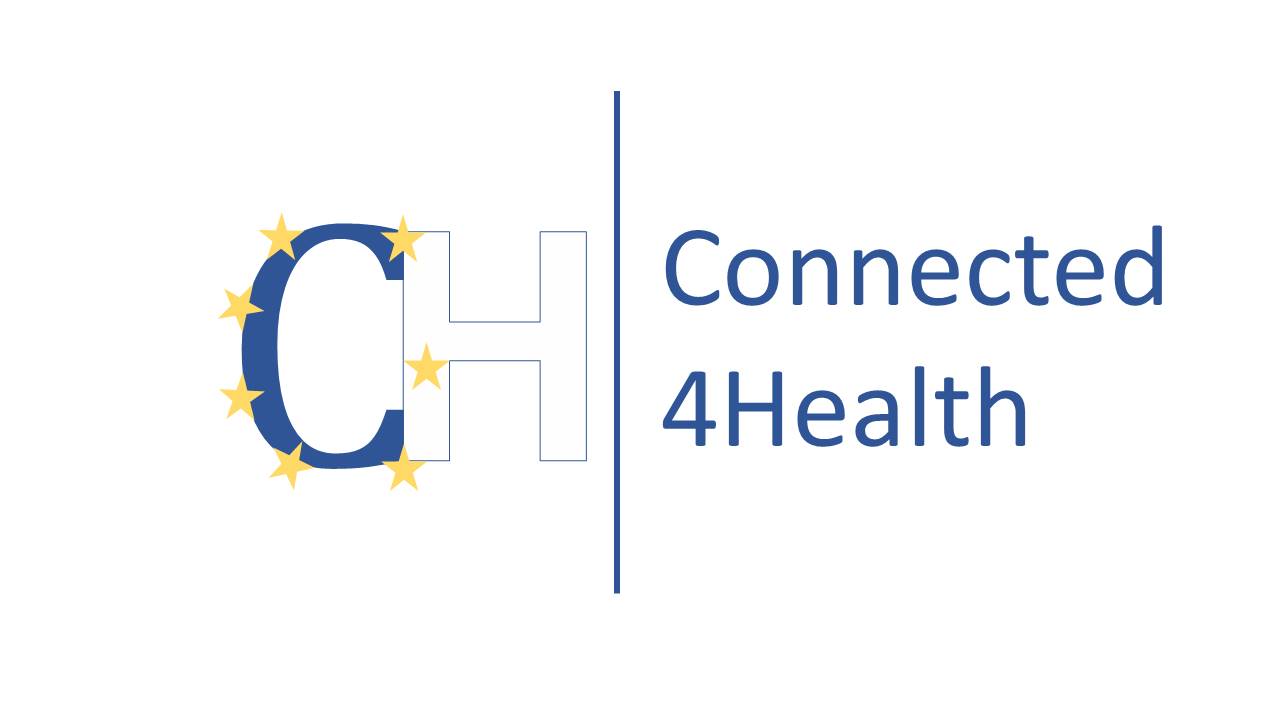 9